別紙
※　応募した取組を行う事業体数について単独か複数のどちらかに〇をつけてください。
（単独・複数）
※　複数の場合は，本スライドをコピーの上，事業者等の情報について記入をしてください。
タイトル
取組のタイトルを記入してください。
※「タイトル」は削除してご提出ください。
本応募シートは、事例集に掲載を行う場合があります。写真や図等を貼付される際には、肖像権、著作権侵害に該当しないようご注意ください。
事業者・団体名
記入は全て「です・ます調」でお願いします。
事業者・団体名を記入してください。
記載内容は枠内に収めてください。(フォント「Meiryo UI」)
どのような取組を行っているか概要を記入してください。
取組内容について、図表（取組イメージ図や体制図、写真等）を挿入してください。
取組が開始されたきっかけや困難な状況を克服したエピソードなどをできるだけ詳しく記入してください。
取組自体の普及啓発活動等について記入してください。
取組自体の取組期間について記入してください。
応募した取組を今後どのように計画・展開していきたいか記入してください。
取組が貢献するゴールのアイコンを
貼り付けてください。
また，その理由についても記入してください。
関連度の高い順に左上から記載ください。
※赤枠内が事例集に掲載されます。
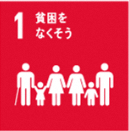 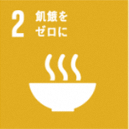 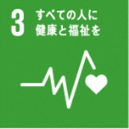 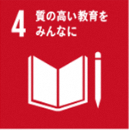 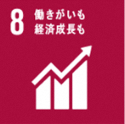 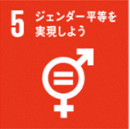 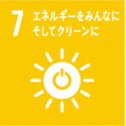 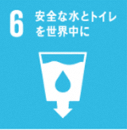 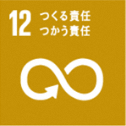 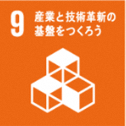 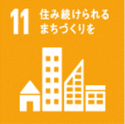 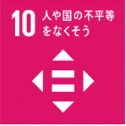 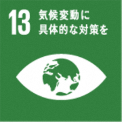 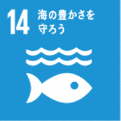 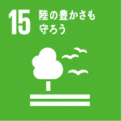 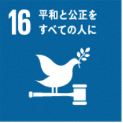 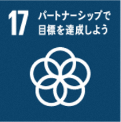